Henderson HSE Contractor Meeting – April 2025
04/10/2025
What is this Meeting?
Purpose:
For Henderson to have the opportunity to reach multiple contractors to discuss best practices when it comes to Health and Safety, Environmental and Contracts Management
Give contractors an open forum to bring up concerns, successes or incidents, learnings, etc. that is shared between all contractors and Henderson personnel
Help improve the safety culture and reduce safety incidents as a group
Safety Topic – Ergonomics
Safety Topic – Ergonomics
Safety Topic – Henderson Dust Projects
What are the high-level project in development for Henderson?
Henderson Mine
Evaluation of 5 Shaft/Production Fan Speeds
Evaluate use of Durasoil and Water truck utilization
Spray Repairs & Maintenance improvements
Equipment Washing Policy
Crush & Convey
Primary Crusher enclosures to direct air
PC2/PC3 enclose dribble pan side walls
Replace skirt enclosures at Head House
Henderson Mill
Bulkhead seals at both ends of tunnel inclines
Entry/exit curtains at primary mill head chutes
Relocate pulley plows from over return trainer idlers

Contact Chief Kolobe, Silica Project Manager, if you have follow-up questions
Environmental Topic – Product Review Process
A Safety Data Sheet (SDS)must be on file for every chemical brought onsite. All chemicals, no matter their container size, need to be approved prior to bringing them on the property. This Process:
Ensures proper material management, use, and disposal. 
Maintains complete and thorough information about each product on site and allows Environmental and Safety to be prepared for a spill or emergency response, if needed. 
Allows the site to evaluate if there is a less hazardous, effective substitute resulting in safer chemicals to work with and less hazardous waste generated.
Keeps our commitment to reducing impact on the environment.
The Process
To start a product approval, get with a mine or mill planner or Project Manager
Planning or Project Manager will submit the request in Sphera.
The request will go to both Environmental and Health and Safety for approval.
Regulations, chemical characteristics, and exposure / safety considerations are reviewed before approving or denying a request.

The Mill Water Treatment Plant project has had over 150 chemical approval requests so far!
Environmental Topic – Product Review Process
Unapproved Chemicals
NOT all chemicals are allowed on the site. Certain chemicals, such as those that would result in P-Listed waste with acutely hazardous characteristics, are prohibited for use on our properties. If the chemical you request is not allowed, work with Environmental or Safety to find an allowable substitute.
If you have questions on if a chemical is allowed or cannot find the SDS during a spill or emergency, please reach out to Environmental or call the Environmental on-call hotline:(720) 942-3603. Someone is ready to answer this number 24/7.
During the 2025 Internal ISO 14001 audit, three cans of chlorinated brake cleaner were found in a flammable cabinet underground. Chlorinated solvents are NOT an approved chemical due to hazard characteristics and contamination potential with used oil, and the items were removed. 

Verifying Approved Chemicals
FMI uses Sphera to store SDS’s for chemicals used on all Freeport properties
Link to Sphera: https://fcx.complyplus.com/
Potential Fatal Events (PFE)
Potential Fatal Events (PFE)
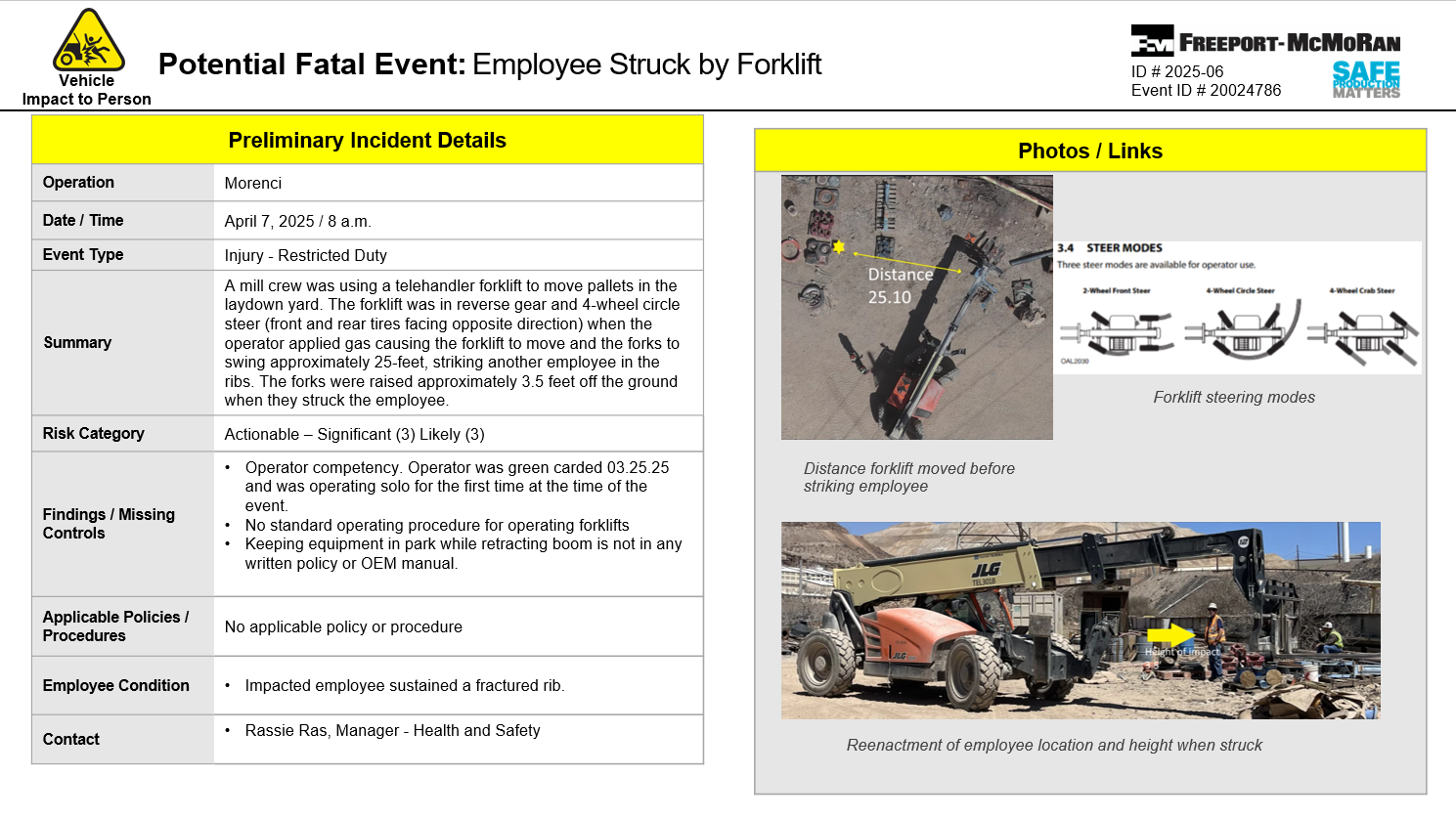 Potential Fatal Events (PFE)
Potential Fatal Events (PFE)
High Risk/Actionable Events
High Risk/Actionable Events
High Risk/Actionable Events
High Risk/Actionable Events
High Risk/Actionable Events
High Risk/Actionable Events
High Risk/Actionable Events
High Risk/Actionable Events
Safety Alerts/Contacts
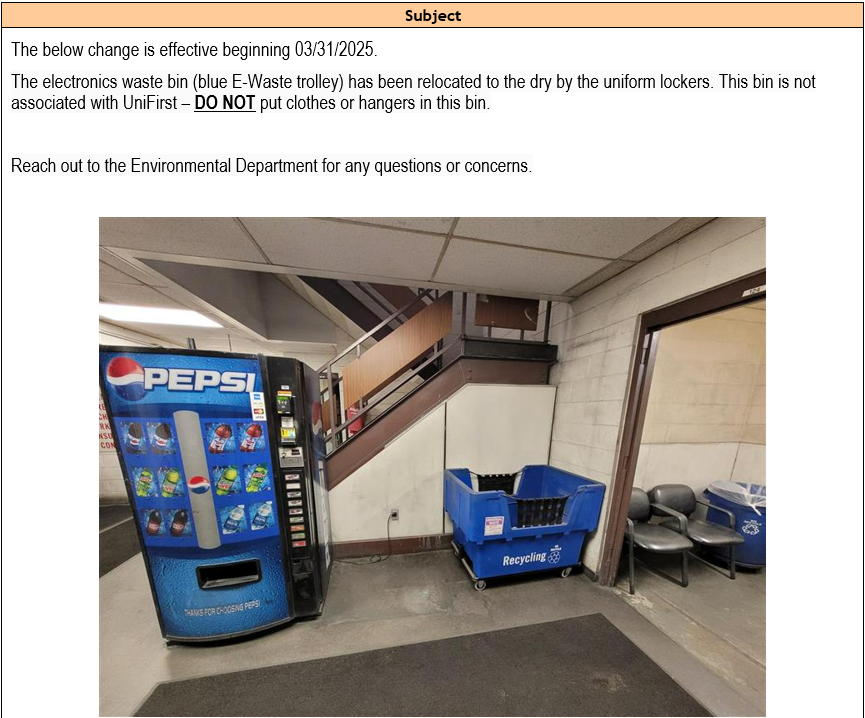 Safety Alerts/Contacts
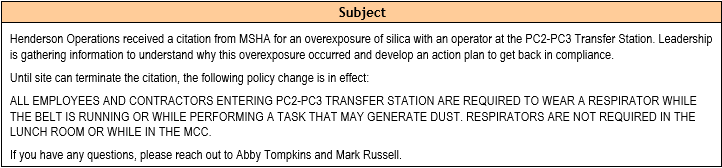 MSHA Safety Alerts
Fall Protection
From 2022 to 2024, seven miners died after falling from heights. At the same time, MSHA issued 767 violations that cited fall protection standards.  Of those violations, 228 were issued in conjunction with 107(a) imminent danger orders.  So far in 2025, three miners were seriously injured by falling from heights.
Best Practices:
Establish an effective fall prevention and protection program. 
Provide and ensure proper use of fall protection where there is a danger of falling.
Ensure fall protection has suitable fall arrest connections and secure anchorage systems.
Train miners on fall prevention and protection.  Prohibit work in unprotected areas.
Provide and maintain safe access to all working places. Use personnel lifts or ladders to access elevated workplaces safely.
Install adequate warning signals and barricades for openings above, below, or near travelways where miners or materials may fall.
Ensure miners wear slip resistant footwear and use three points of contact when accessing mobile equipment and elevated surfaces.
Conduct workplace examinations to identify and correct conditions that may adversely affect the safety or health of miners.
Find additional information and resources on OSHA’s Fall Protection Webpage.
MSHA Fatality Alerts
MSHA Fatality Alerts
MSHA Fatality Alerts
MSHA Fatality Alerts
March 28, 2025 Fatality
Accident Classification: Powered Haulage
Mine: South Plant - Washington, Kansas (Surface, Sand & Gravel)
Preliminary: A front-end loader operator died when the front-end loader he was operating became engulfed in sand from a highwall.
Henderson Incidents – 03/10-03/31
Summary: Near Miss 03/10
Unplanned rock failure in the spring line, on the upper DC1 Ramp
Roughly two yards of material fell. The area is well traveled; however the hazard was off to the side and not in the direct path of equipment or buggies traveling the area.
The area was barricaded off and dispatch was notified of the hazard.
Learnings:
Staying aware older ground support is failing at different rates
Increase bar down and inspection frequency
Re-support with area specific plan
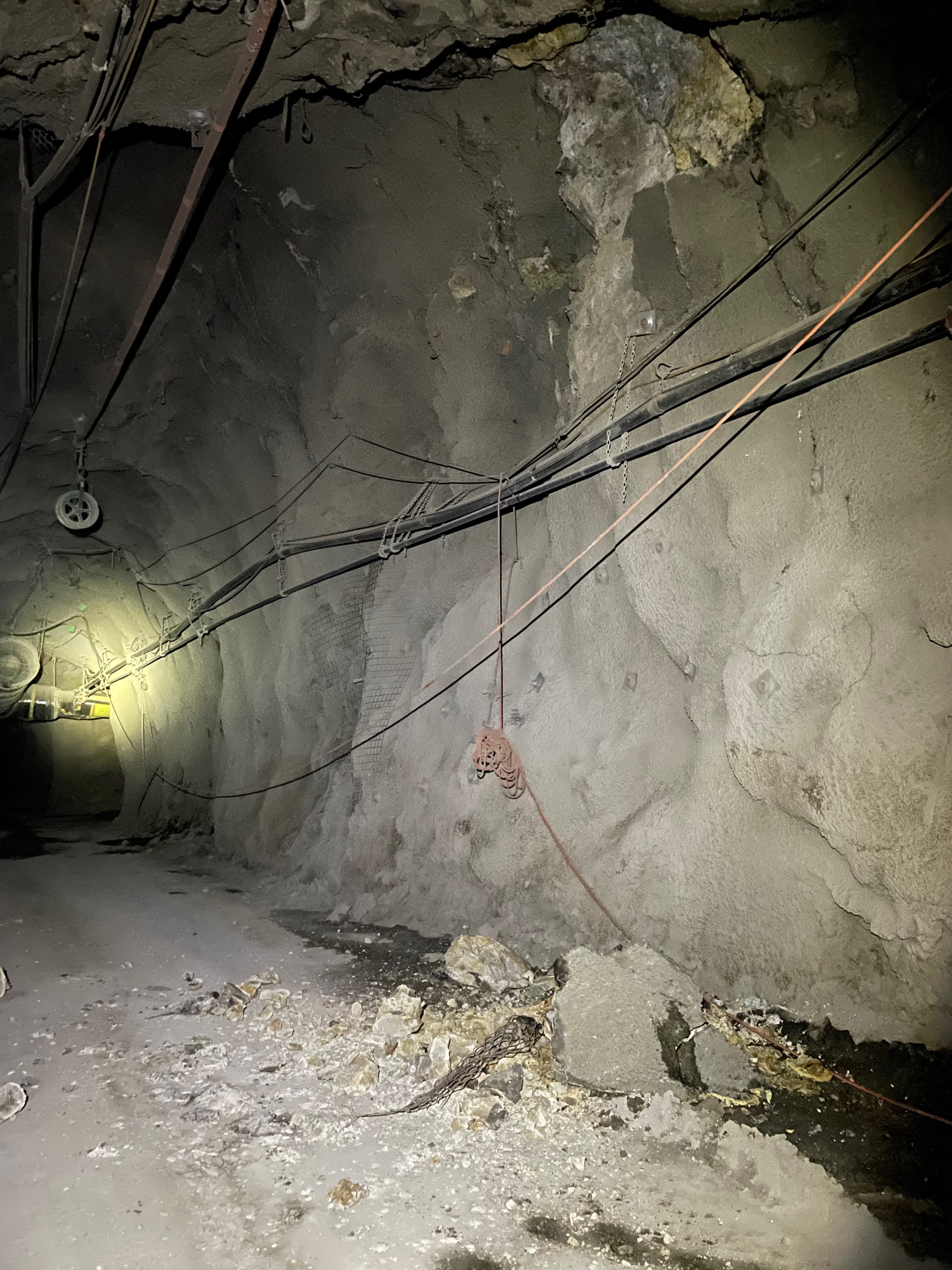 Henderson Incidents – 03/10-03/31
Summary: Near Miss 03/27
Employee drove down DC1 ramp and noticed they were on the back side of a loaded round sign
Employee turned around, traveled back along same path and reported event to supervisor
Learnings:
Consistency of hanging critical signage in the right locations
Henderson FRM Audit Results
134 Forms Submitted in Marsh

Focus in March around Underground Rockfall, Hazardous Substances and Electrical Hazards

Vehicle Impact on Personmissing controls increased in March

AUDIT FOCUS FOR APRIL/MAY:
Vehicle Impact on Person
Electrical Hazards
Hazardous Substances – Acute
Underground Rockfall
Henderson FRM Audit Results
Contractor Management Topic – ISNetworld
ISNetworld Employee Accuracy Request
Contractor Management Topic –Contractor No Access Form
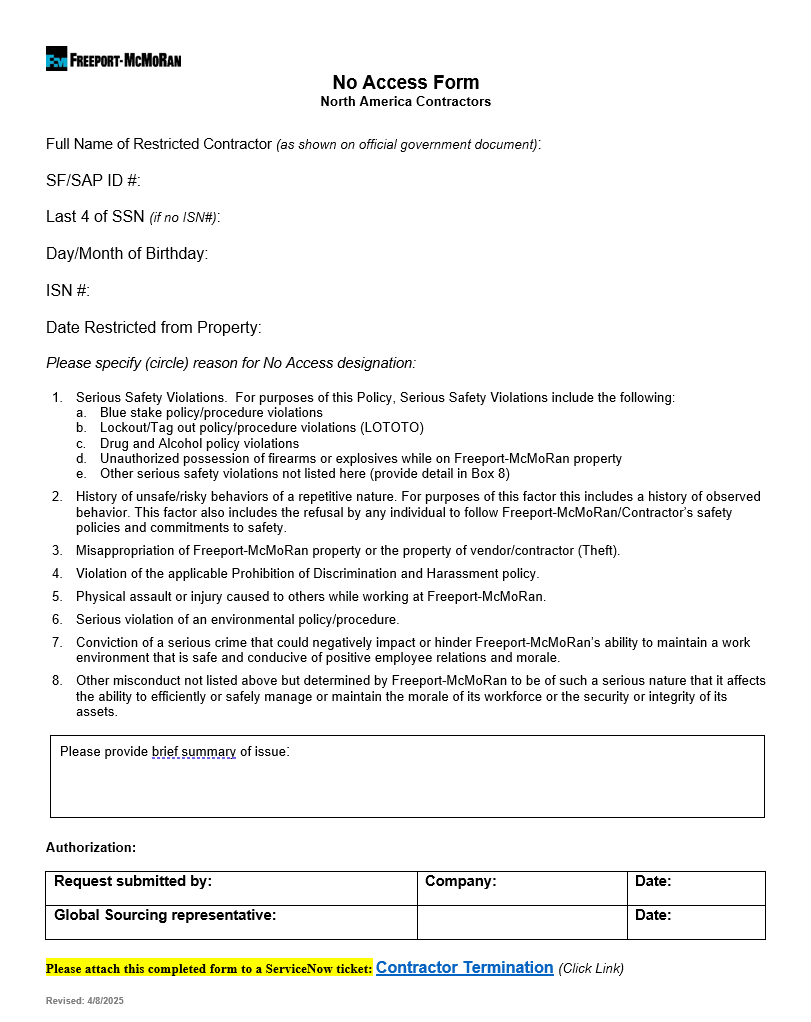 Contractor Management Topic – EWS Access
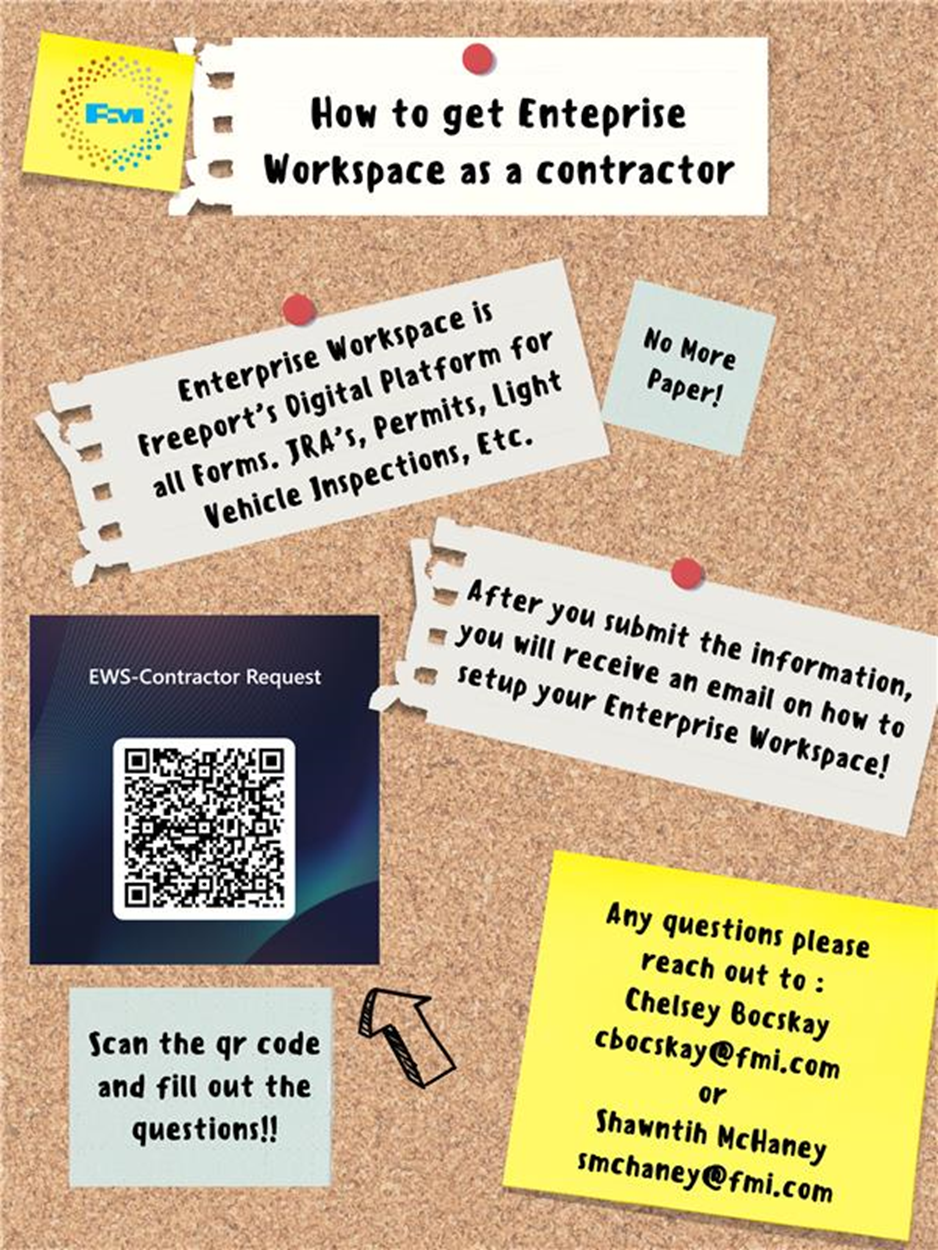 Access to site digital forms now available to Contractors!
Integration of Contractor submitted forms into internal dashboards
Forms can be used in online and offline modes
Request Access with QR Code or HERE

Reach out to H&S Department with any questions or issues
2025 Contractor Meeting Schedule
May 22nd

July 17th

September 11th

November 20th






June 19th

August 14th

October 9th

December 18th



Meetings begin 1PM Mountain Time
Mine & Mill Room Options Monthly
Open Forum
April Sign-Off Record
_____________________
_____________________
_____________________
_____________________
_____________________
_____________________
_____________________
_____________________
_____________________
_____________________
_____________________
_____________________
_____________________
_____________________
_____________________
_____________________
_____________________
_____________________
_____________________
_____________________